Phraseologie
Kontrastive Phraseologie ii
MARIOS CHRISSOU
PHILOSOPHISCHE FAKULTÄT
FACHBEREICH FÜR DEUTSCHE SPRACHE UND LITERATUR
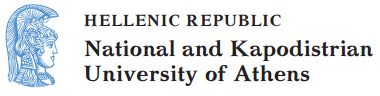 Kontrastive Phraseologie: Das Äquivalenzmodell
Die Kriterien der Äquivalenzherstellung (denotative und wörtliche Bedeutung, Stilwert, Struktur) lassen sich in Form einer Merkmalsmatrix in einem Äquivalenzmodell zusammenführen. 
Das Äquivalenzmodell dient als Grundlage für die interlinguale Äquivalenzherstellung zwischen zweisprachigen Phraseologismenpaaren (Äquivalenten).
Es ergeben sich die folgenden Äquivalenztypen:
Das Äquivalenzmodell
Den Zeichen, die in dieser Tabelle Verwendung finden, wird folgende Bedeutung beigemessen:

Das phraseologische Paar ist in Bezug auf ein Kriterium des interlingualen Vergleichs vollständig äquivalent (+)

Das phraseologische Paar ist bezüglich des oben angeführten Kriteriums nur partiell  äquivalent (*)

Das phraseologische Paar ist bezüglich des oben angeführten Kriteriums nicht äquivalent (-)

Quelle: Chrissou (2000)
Vorlage für den sprachkontrast
Vorlage für den sprachkontrast: ein beispiel
phraseologische sachgruppen als „tertium comparationis“
Häufig dient im Lexikon die menschliche Erfahrung als Grundlage, um Abstraktes anhand von Übertragungen (Metaphern) zu begreifen. 
In der Phraseologie sind unterschiedliche Bildspenderbereiche produktiv, die sich durch die Übertragung von Eigenschaften der objektiven Realität auf einen anderen Bereich ergeben.
Phraseologische Sachgruppen:  mentale Bilder, Leitbilder, die in der Phraseologie häufig genutzt werden. Beispielsweise sind somatische Phraseologismen (Somatismen, d. h. Phraseologismen mit Körperteil-bezeichnungen) dadurch motiviert, dass Elemente des menschlichen Organismus mit Gefühlen und Verhaltensweisen vergleichbar sind. Ihnen liegen spezifische metaphorische Konzepte zu Grunde. Es folgen Beispiele zur Komponente „Herz“:
	‘Das Herz ist eine Burg/Festung zum Erobern‘ (jmds Herz erobern)
	‚Das Herz ist ein zerbrechliches Objekt‘ (jmdm bricht das Herz)
	‚Das Herz ist ein kostbares Objekt‘ (jmdm sein Herz schenken)
Kontrastive Phraseologie an einem Beispiel: Die tierphraseologismen als phraseologische sachgruppe
Phraseologismen mit Tierbezeichnungen als Komponenten
Tierwelt als Bildspenderbereich: Übertragung tierischer Eigenschaften auf menschliche Eigenschaften und Verhaltensweisen
Funktion: Benennung von Gefühlen, Verhaltensurteilen, Willensbekundungen usw.
Äquivalenzbeispiele von tierphraseologismen, 1
Äquivalenzbeispiele von tierphraseologismen, 2
quantitative Verteilung der Äquivalenztypen im bereich der TierPhraseologismen: Deutsch-griechisch
Quantitative Verteilung der Äquivalenztypen im Bereich der Tierphraseologismen (Chrissou 2000)
quantitative Verteilung der Äquivalenztypen im bereich der TierPhraseologismen: griechisch-Deutsch
Quantitative Verteilung der Äquivalenztypen im Bereich der Tierphraseologismen 
(Chrissou 2000)
Vorkommenshäufigkeit der Tierbezeichnungen in der Phraseologie des Deutschen
Quantitative Verteilung der Tierbezeichnungen im Deutschen im Bereich der Tierphraseologismen (Chrissou 2000)
Vorkommenshäufigkeit der Tierbezeichnungen in der Phraseologie des griechischen
Quantitative Verteilung der Tierbezeichnungen im Griechischen im Bereich der Tierphraseologismen (Chrissou 2000)
Tierphraseologismen im deutschen und griechischenEinschränkungen der Untersuchung
Die vorliegenden Ergebnisse beziehen sich auf einen einzigen phraseologischen Ausschnitt und haben daher lediglich einen repräsentativen Charakter für die gesamten phraseologischen Systeme der untersuchten Sprachen.
Schlussfolgerungen über die Produktivität der einzelnen Tierbezeichnungen in der Phraseologie des Deutschen und des Neugriechischen anhand der numerischen Aufstellung können nur mit der Einschränkung gezogen werden, dass satzwertige Phraseologismen nicht in die Untersuchung einbezogen wurden.
eurolinguistik: weit verbreitete idiome, 1
Die Ähnlichkeiten zwischen internationalen Phraseologismen in Form und Inhalt stellen sich „als Ergebnis genetischer sprachlicher Gemeinsamkeit, kulturgeschichtlicher Kontakte und Eigenheiten der Sprachentwicklung“ dar (Fleischer 1997: 244).
Die Eurolinguistik fokussiert auf das Gemeinsame der europäischen Sprachen, u. a. auf die Verbreitung von Idiomen in verschiedenen Sprachen.
eurolinguistik: weit verbreitete idiome, 2
Piirainen, eine Vertreterin der Eurolinguistik, entwickelte das Forschungsprojekt „Weit verbreitete Idiome in Europa und dar­über hinaus“. 
Sie untersuchte die gemeinsamen Phraseologismen in mehreren Sprachen (darunter in geographisch nicht benachbarten  und  genetisch  entfernten  Sprachen)  –  unter  Berücksichtigung  der jeweiligen historischen Entwicklung und kulturellen Grundlage –, die in der gleichen bzw. einer ähnlichen lexikalischen Struktur und in der gleichen figurativen Kernbedeutung vorkommen.
eurolinguistik: weit verbreitete idiome, 3
„Das Forschungsprojekt ´Weit verbreitete Idiome in Europa und darüber hinaus´ befasst sich mit Idiomen, die in einer Reihe von Sprachen in nahezu der gleichen lexikalischen und semantischen Struktur existieren. Ziel ist die systematische Erforschung dieses Phänomens anhand möglichst vieler Sprachen“ (Piirainen 2012)
„Ein Hauptziel des Projekts besteht darin, den Kernbestand an Idiomen zu ermitteln, die tatsächlich in vielen Sprachen, europaweit und darüber hinaus, verbreitet sind. Bis jetzt wurden ca. 500 weit verbreitete figurative Lexikoneinheiten ermittelt.“ (Piirainen 2012)
eurolinguistik: weit verbreitete idiome, 4
Beispiele für weit verbreitete Idiome
ein rotes Tuch für jmdn sein ist in ca. 30 Sprachen verbreitet.
das schwarze Schaf (in der Familie) ist im Isländischen, Schwedischen, Galizischen, Rumänischen, Kaschubischen, Serbischen, Albanischen, Griechischen, Ungarischen und Finnischen verbreitet.
Außerdem: gegen den Strom schwimmen, Öl ins Feuer gießen
eurolinguistik: weit verbreitete idiome, 5
Beispiele für weit verbreitete Idiome, bei denen das Griechische aufgrund der klassischen Antike als dominante Gebersprache fungiert (Chrissou 2000):
der Große / Kleine Bär für η Μεγάλη / Μικρή Άρκτος
Eulen nach Athen tragen für κομίζω γλαύκα ες (εις) Αθήνας
der Große / Kleine Hund für Μέγας / Μικρός Κύων
über etwas Krokodilstränen vergießen für χύνω κροκοδείλια δάκρυα για κάτι
etw. ist jmds Schwanengesang für είναι το κύκνιο άσμα μου
eurolinguistik: weit verbreitete idiome, 6
Biblischen Ursprungs sind Phraseologismen wie (Chrissou 2000):
bevor der Hahn kräht für πριν λαλήσει ο πετεινός
das fette Kalb schlachten für θυσιάζω τον μόσχο τον σιτευτό
heilige Kuh für ιερή αγελάδα
sanft / geduldig / unschuldig wie ein Lamm für ήσυχος / πράος / άκακος σαν αρνί / αρνάκι
verirrtes Schaf für απολωλός πρόβατον
ein Wolf im Schafspelz für λύκος με μορφή προβάτου
das schwarze Schaf (der Familie) für το μαύρο πρόβατο (της οικογένειας)
eurolinguistik: weit verbreitete idiome, 7
Aus der europäischen Literatur stammen Phraseologismen wie (Chrissou 2000):
der gestiefelte Kater für ο παπουτσωμένος γάτος
ein hässliches Entlein für ασχημόπαπο
sich den Löwenanteil sichern für (παίρνω τη) μερίδα του λέοντος
(sich) in die Höhle des Löwen wagen / begeben / gehen für μπαίνω στο στόμα του λύκου
ende
PHRASEOLOGIE. KONTRASTIVE PHRASEOLOGIE II, MARIOS CHRISSOU
χρηματοδοτηση
Το παρόν εκπαιδευτικό υλικό έχει αναπτυχθεί στο πλαίσιο του εκπαιδευτικού έργου του διδάσκοντα.
Το έργο «Ανοικτά Ακαδημαϊκά Μαθήματα στο Πανεπιστήμιο Αθηνών» έχει χρηματοδοτήσει μόνο την αναδιαμόρφωση του εκπαιδευτικού υλικού. 
Το έργο υλοποιείται στο πλαίσιο του Επιχειρησιακού Προγράμματος «Εκπαίδευση και Δια Βίου Μάθηση» και συγχρηματοδοτείται από την Ευρωπαϊκή Ένωση (Ευρωπαϊκό Κοινωνικό Ταμείο) και από εθνικούς πόρους.
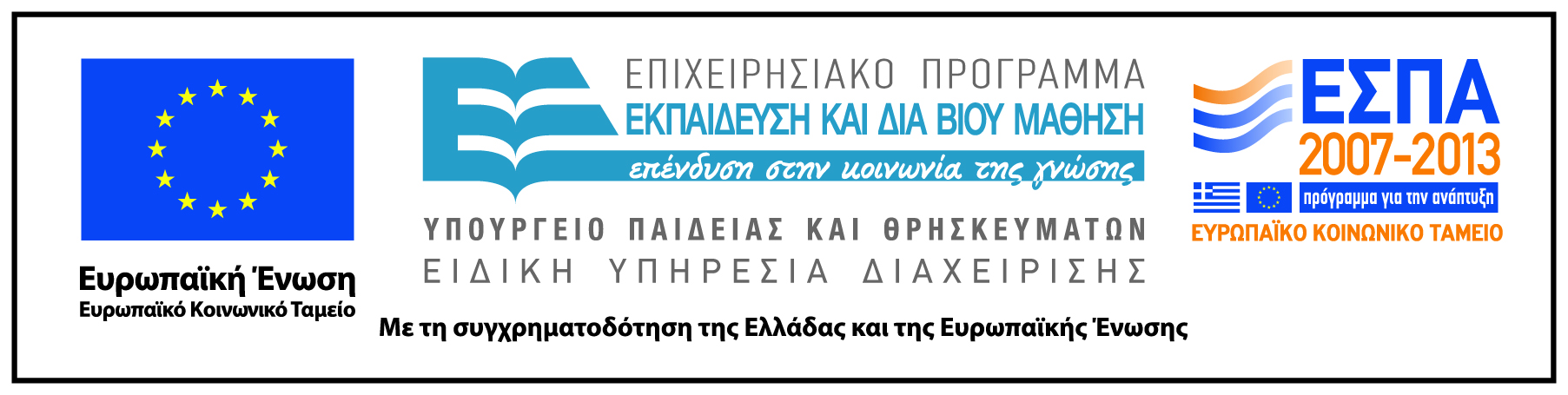 ΣΗΜΕΙΩΜΑΤΑ
PHRASEOLOGIE. KONTRASTIVE PHRASEOLOGIE II, MARIOS CHRISSOU
Σημείωμα ιστορικού εκδόσεων έργου
Το παρόν έργο αποτελεί την έκδοση 1.0.   
Έχουν προηγηθεί οι κάτωθι εκδόσεις:
Έκδοση διαθέσιμη εδώ. http://eclass.uoa.gr/courses/GS116/
Σημείωμα αναφοράς
Copyright Εθνικόν και Καποδιστριακόν Πανεπιστήμιον Αθηνών, Μάριος Χρύσου. «Φρασεολογία. Phraseologie: Phraseologismen in Lexikon und Text». Έκδοση: 1.0. Αθήνα 2015. Διαθέσιμο από τη δικτυακή διεύθυνση:  http://opencourses.uoa.gr/courses/GS3/
Σημείωμα αδειοδότησης
Το παρόν υλικό διατίθεται με τους όρους της άδειας χρήσης Creative Commons Αναφορά, Μη Εμπορική Χρήση Παρόμοια Διανομή 4.0 [1] ή μεταγενέστερη, Διεθνής Έκδοση.   Εξαιρούνται τα αυτοτελή έργα τρίτων π.χ. φωτογραφίες, διαγράμματα κ.λ.π.,  τα οποία εμπεριέχονται σε αυτό και τα οποία αναφέρονται μαζί με τους όρους χρήσης τους στο «Σημείωμα Χρήσης Έργων Τρίτων».
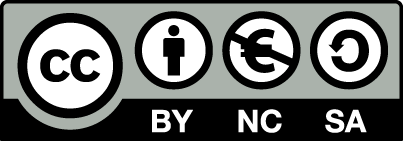 [1] http://creativecommons.org/licenses/by-nc-sa/4.0/ 
Ως Μη Εμπορική ορίζεται η χρήση:
που δεν περιλαμβάνει άμεσο ή έμμεσο οικονομικό όφελος από την χρήση του έργου, για το διανομέα του έργου και αδειοδόχο
που δεν περιλαμβάνει οικονομική συναλλαγή ως προϋπόθεση για τη χρήση ή πρόσβαση στο έργο
που δεν προσπορίζει στο διανομέα του έργου και αδειοδόχο έμμεσο οικονομικό όφελος (π.χ. διαφημίσεις) από την προβολή του έργου σε διαδικτυακό τόπο
Ο δικαιούχος μπορεί να παρέχει στον αδειοδόχο ξεχωριστή άδεια να χρησιμοποιεί το έργο για εμπορική χρήση, εφόσον αυτό του ζητηθεί.
Διατήρηση σημειωμάτων
Οποιαδήποτε αναπαραγωγή ή διασκευή του υλικού θα πρέπει να συμπεριλαμβάνει:
το Σημείωμα Αναφοράς
το Σημείωμα Αδειοδότησης
τη δήλωση Διατήρησης Σημειωμάτων
το Σημείωμα Χρήσης Έργων Τρίτων (εφόσον υπάρχει)
μαζί με τους συνοδευόμενους υπερσυνδέσμους.
Σημείωμα χρήσης έργων τρίτων (1/2)
Το Έργο αυτό κάνει χρήση των ακόλουθων έργων:
Εικόνες/Σχήματα/Διαγράμματα/Φωτογραφίες
Σημείωμα χρήσης έργων τρίτων (2/2)
Το Έργο αυτό κάνει χρήση των ακόλουθων έργων:
Πίνακες